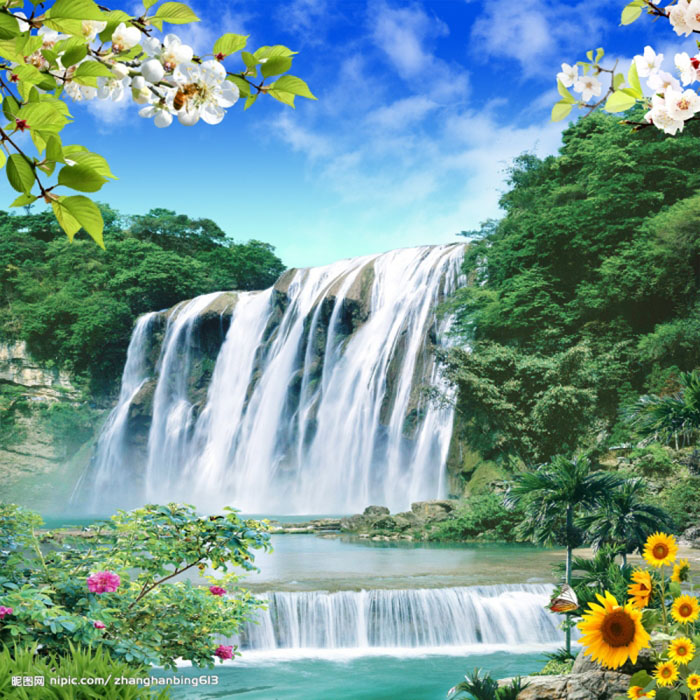 UNIT 7: TELEVISION
Lesson 1: Getting started
UNIT 7   Television
Leson 1 : Getting started
I. Listen and read
* VOCABULARY
- progamme (n) :
chương trình
kênh truyền hình
- channel (n) /ˈtʃenl/
 :
- cartoon (n) :
phim hoạt hình
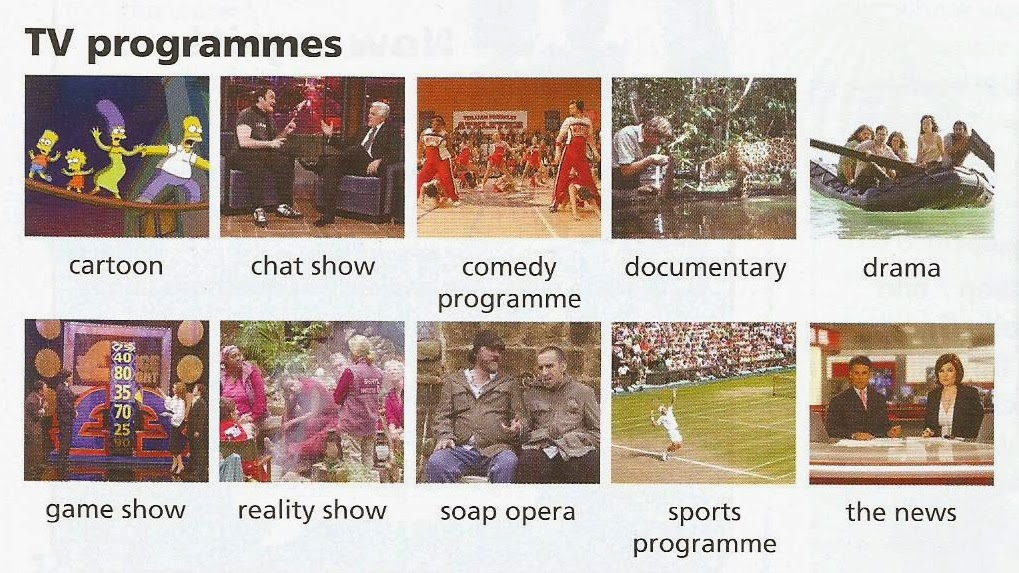 - schedule (n) :
chương trình, lịch trình
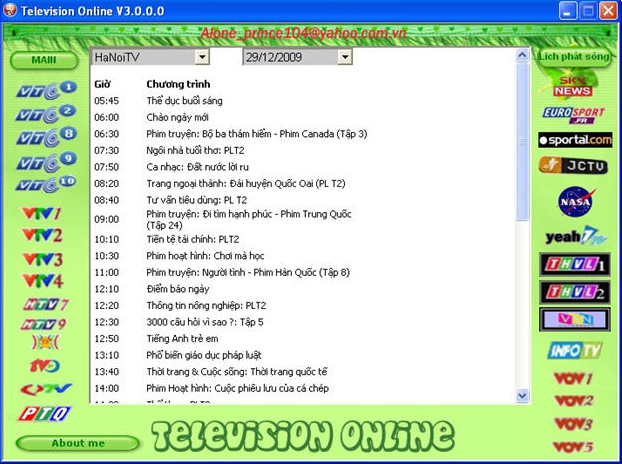 - local  (adj) :
thuộc địa phương
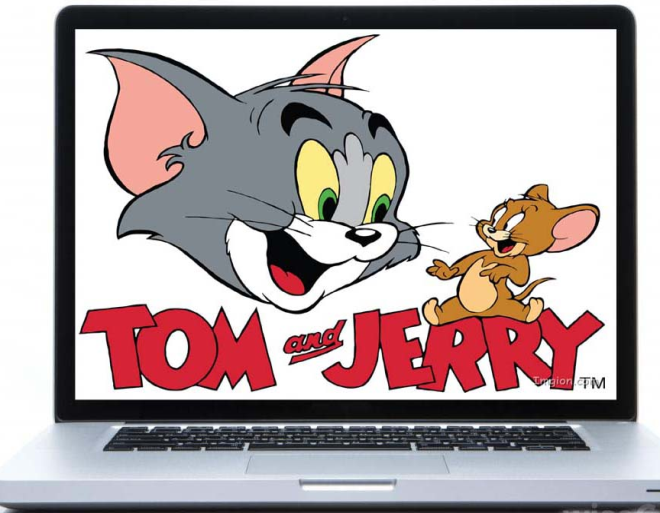 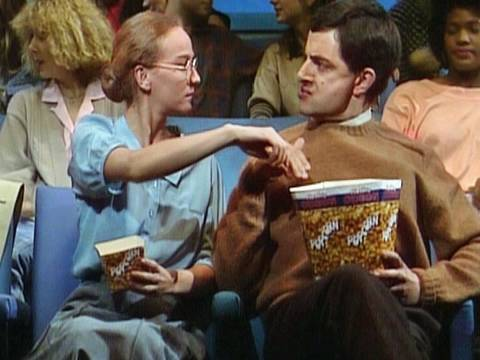 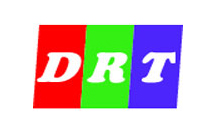 - national (adj) :
thuộc quốc gia
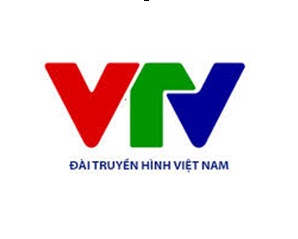 - character (n) :
nhân vật
- comedy (n) :
hài kịch
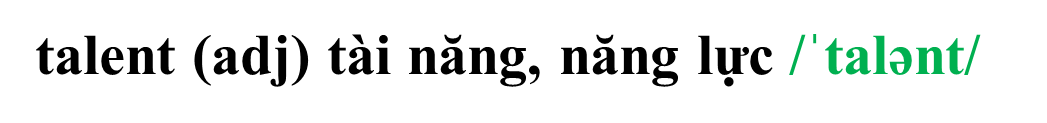 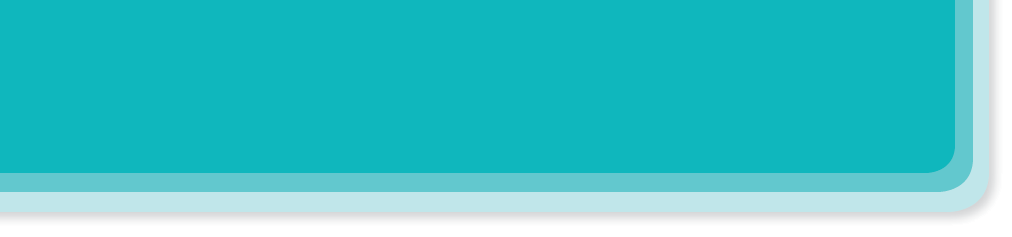 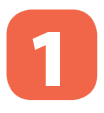 Listen and read.
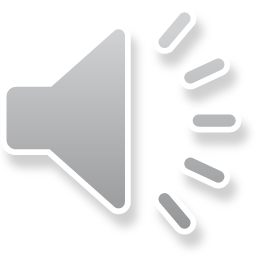 What’s on today?
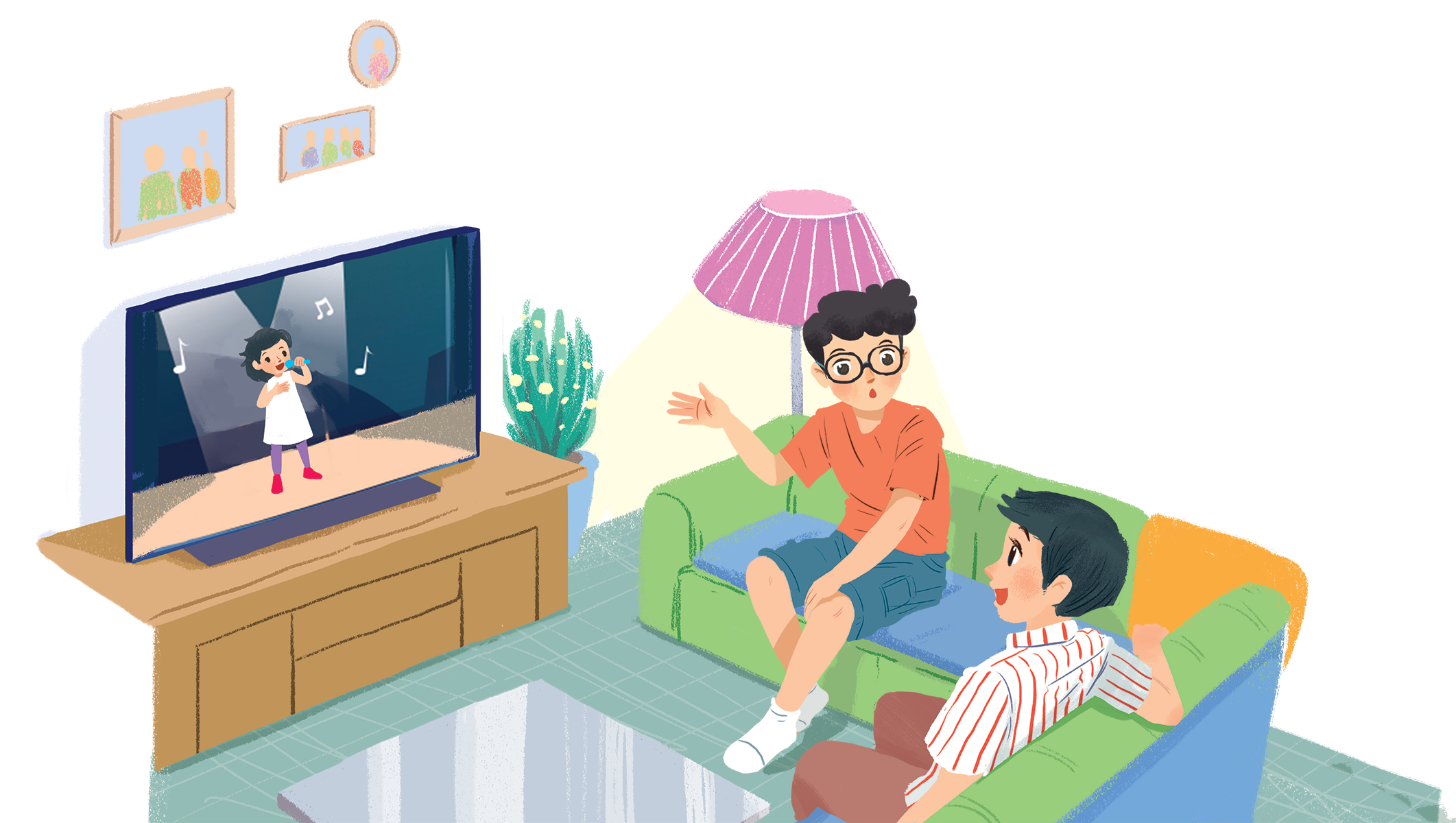 What’s on today?
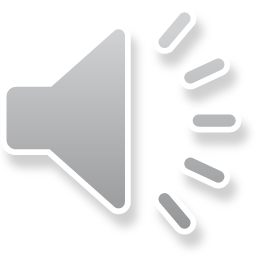 Phong: What are you watching, Hung?  
Hung: The Voice Kids.
Phong: That music talent show is very interesting.
Hung: It is. What programme do you often watch, Phong?
Phong: Films. I like animated films like The Lion King. 
Hung: I love them, too. They’re wonderful.
Phong: I often watch them with my little brother, but he prefers cartoons.
Hung: Tom and Jerry?
Phong: Ha ... ha ... Yes, he loves Jerry the mouse. 
Hung: Jerry’s a clever character. Do you know any English programmes for children?
Phong: Yes. I watch English in a Minute on VTV7. 
This channel has many educational programmes. 
Hung: Great. I’ll watch it, too.
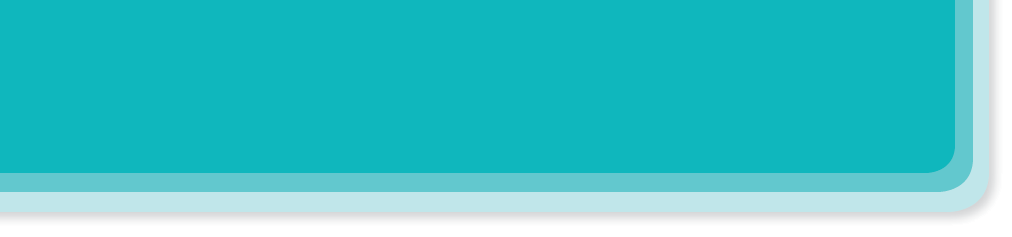 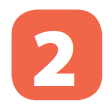 Choose the correct answer A, B, or C.
1.
Phong and Hung are talking about _______.
A.
B.
C.
A.
B.
C.
A.
B.
C.
A.
B.
C.
seeing
clever
The Voice Kids programme
English in a Minute programme
different TV programmes
animated  films
cartoons
talent shows
watching
looking
educational
funny
2.
Phong likes _______.
When a programme teaches you something, it’s _______.
4.
When you’re viewing a TV programme, you say: “I’m _______ TV.”
3.
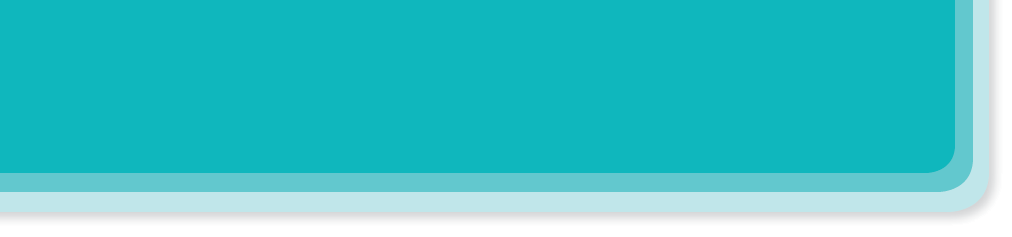 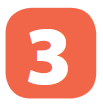 Read the conversation again and match 1-5 with a-e.
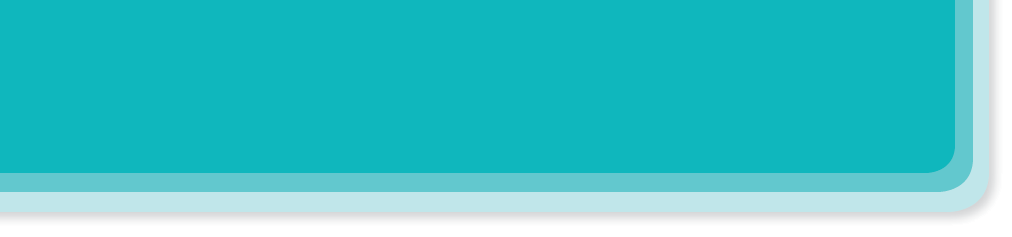 Find and write the adjectives in the conversation which describe the programmes and characters below.
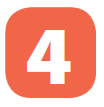 interesting
The Voice Kids
1.
animated  films
2.
wonderful
Jerry the mouse
3.
clever
programmes on VTV7
4.
educational
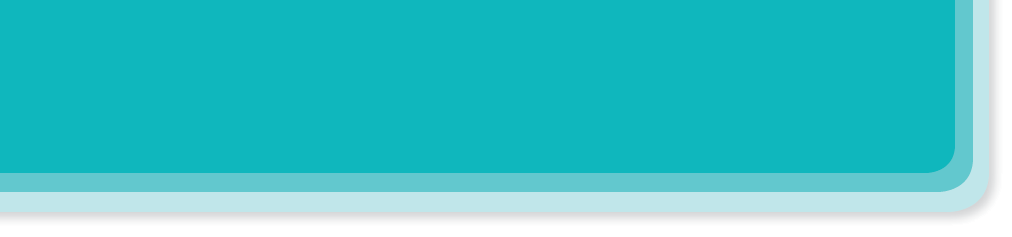 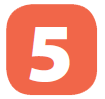 Work in groups. Interview your partners about their favourite TV programmes and report to the class.
Example:
In our group, Mai likes sports programmes on TV. Binh likes ...
Weather forrecast (n) dự báo thời tiết
News (n) thời sự
Documentary film (n) phóng sự
Games show (n) chương trình trò chơi trên truyền hình
Story film (n) phim truyện
Adventure film (n) phim thám tử/ 
Thrilling film (n) phim li kì
HOMEWORK:
Learning by heart new words.
Doing exercises in workbook.
Preparing new lesson: Unit 7: Lesson 2: A closer look 1.
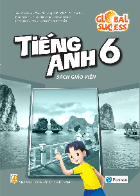 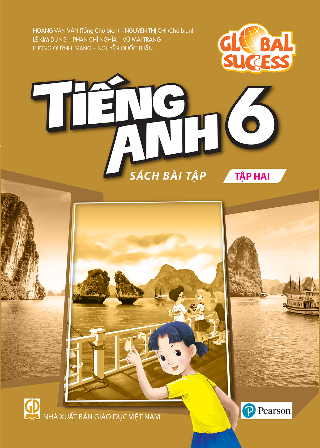 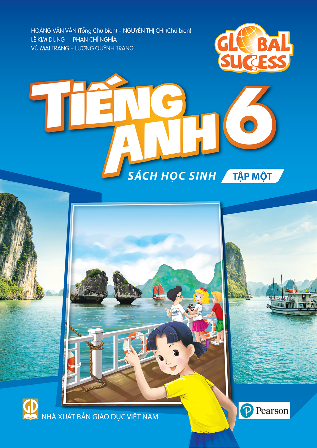 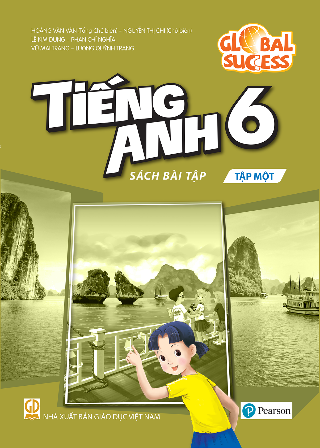 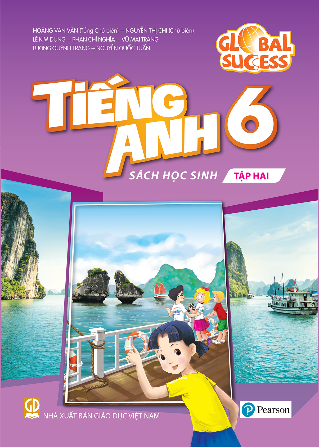 New words:
- talent (adj) tài năng, năng lực /ˈtalənt/  
- animated (adj)hoạt hình /ˈaniˌmeitid/ 
- programme: (n) chương trình /ˈprəuˌɡrem/
- channel (n):  kênh /ˈtʃenl/
- cartoon (n):  phim hoạt hình  /kärˈto͞on/     
- cool (adj): dễ thương, mát mẻ /ko͞ol/
- popular (adj) : phổ biến /ˈpäpyələr/
- schedule (n): lịch,thời gian biểu chương trình /ˈskejəl/
- educational (adj):  mang tính giáo dục /ˌeđəˈkeis(ə)n(ə)l/
- entertaining (adj):  giải trí /ˌen(t)ərˈteiniŋ /
- national (adj): thuộc về quốc gia  /ˈnes(ə)n(ə)l/